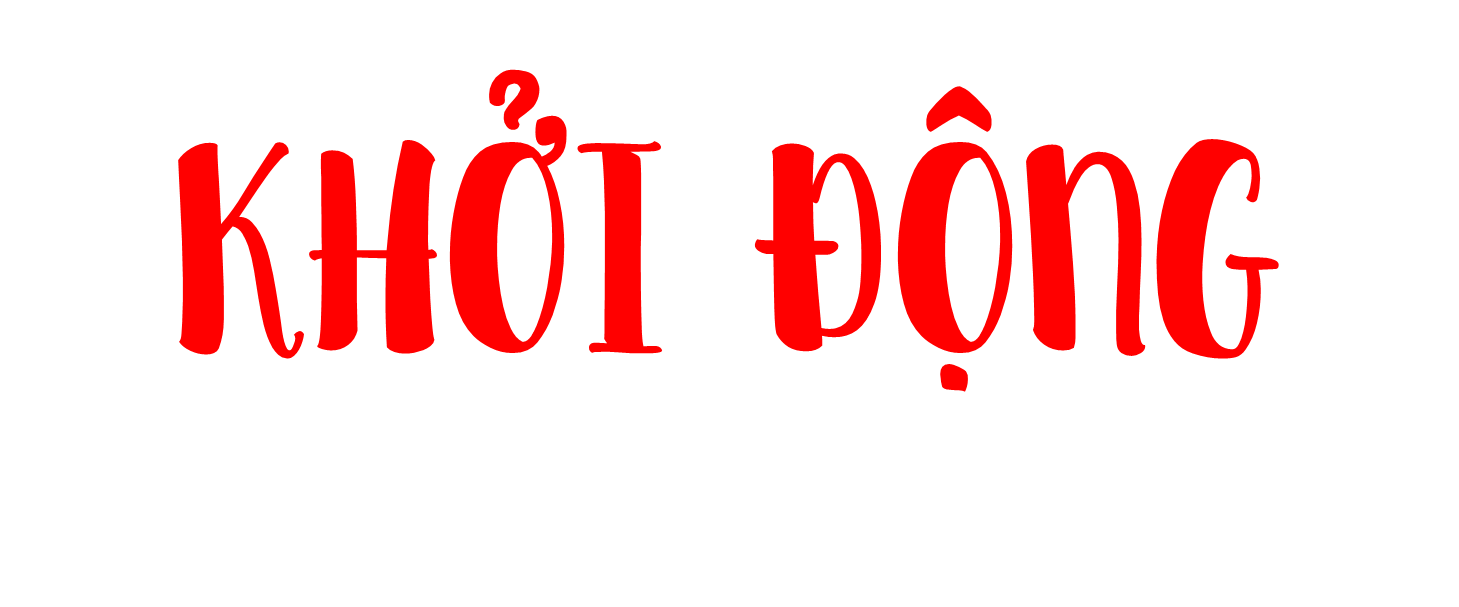 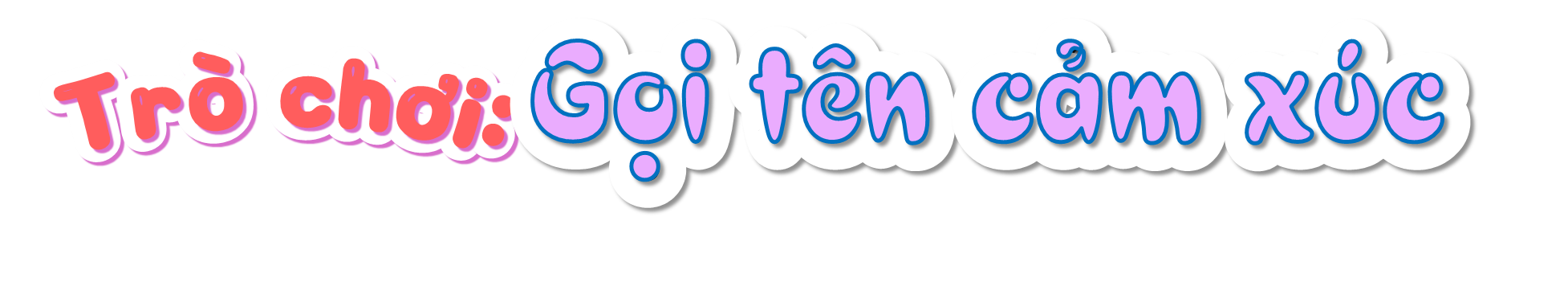 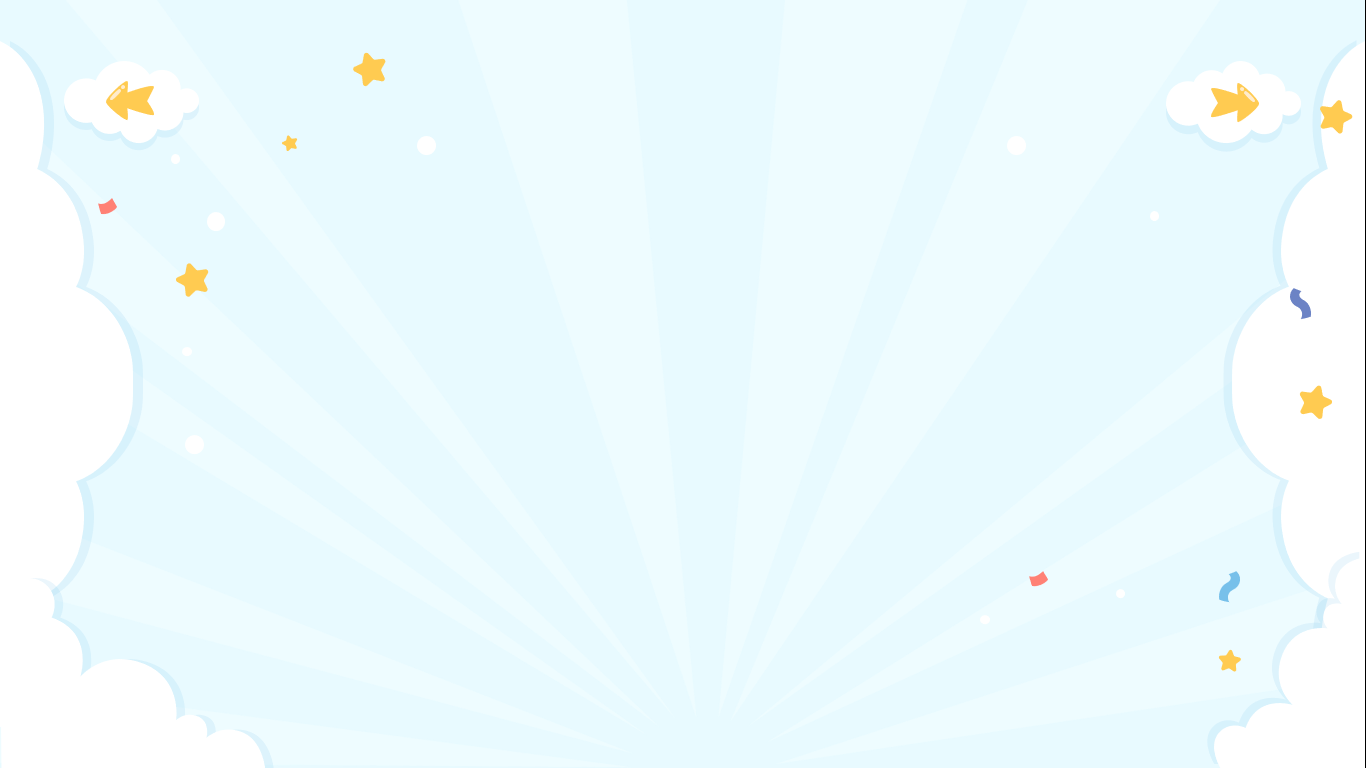 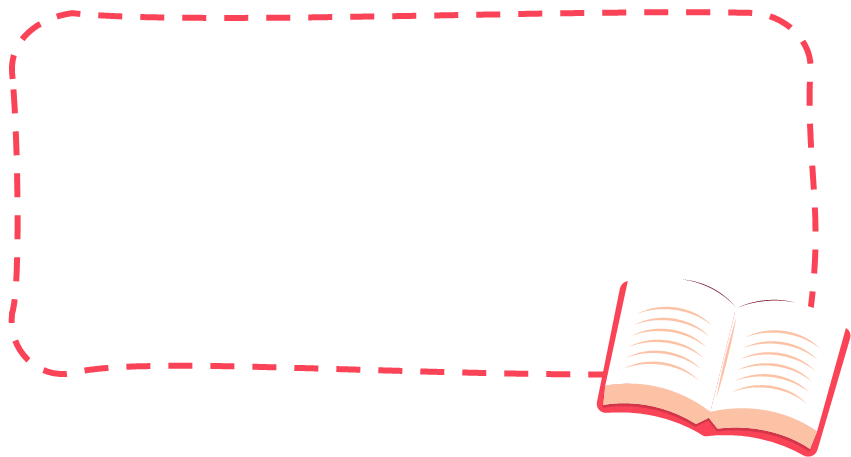 Cách chơi: Mỗi bạn sẽ ghi cảm xúc tích cực hoặc tiêu cực vào một tờ giấy rồi cô giáo thu lại. GV gọi 1 em lên bốc thăm và thể hiện cảm xúc qua cử chỉ, gương mặt. HS bên dưới đoán và gọi tên cảm xúc. Ai nói đúng sẽ được lên bốc thăm tiếp.
Thứ … ngày … tháng … năm …
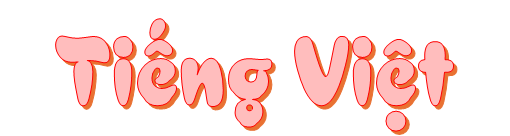 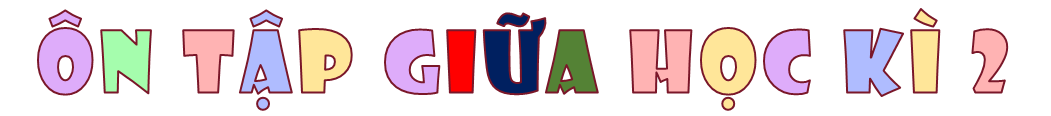 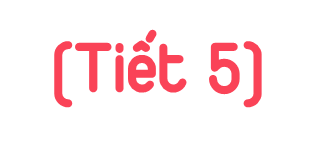 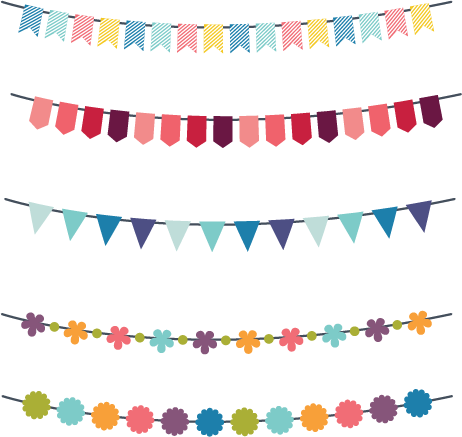 1. Thực hiện 1 trong 2 yêu cầu sau:
a. Trao đổi với bạn về các sự việc được thể hiện trong một tranh dưới đây và cảm xúc của những người trong tranh đó.
G: Tưởng tượng thêm về các sự việc đã diễn ra.
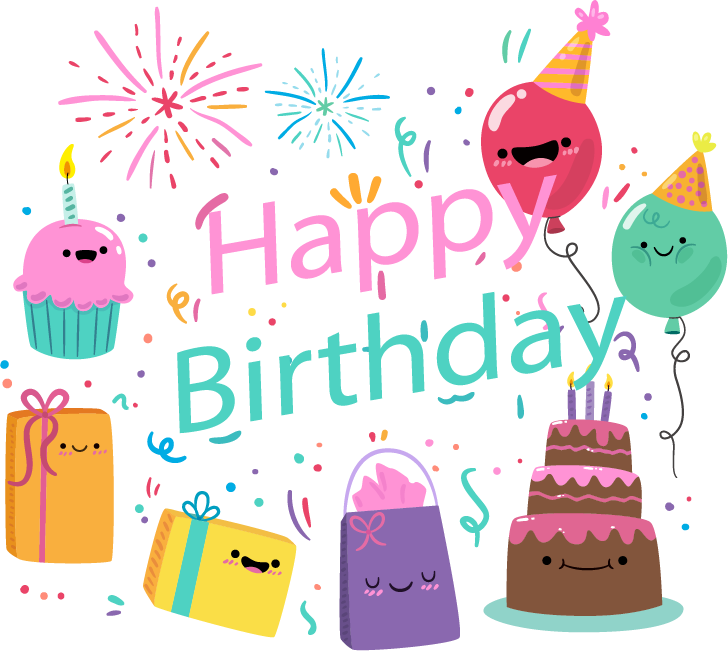 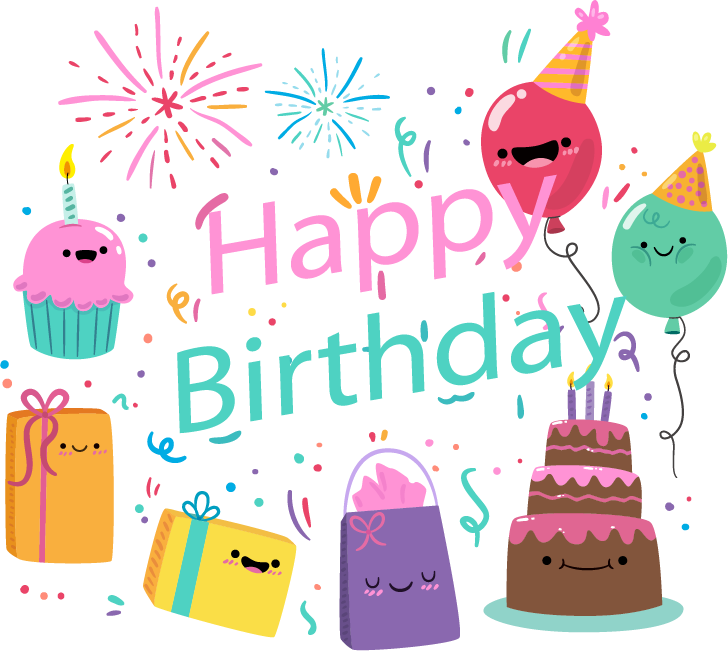 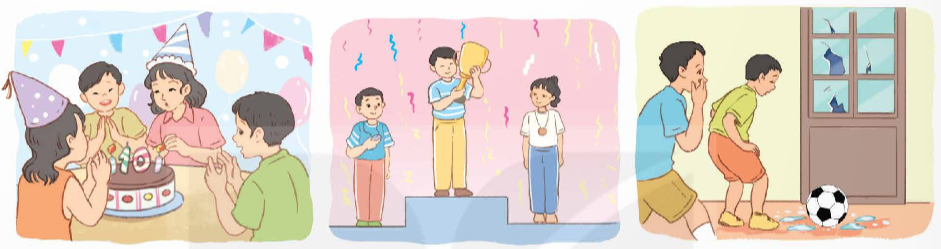 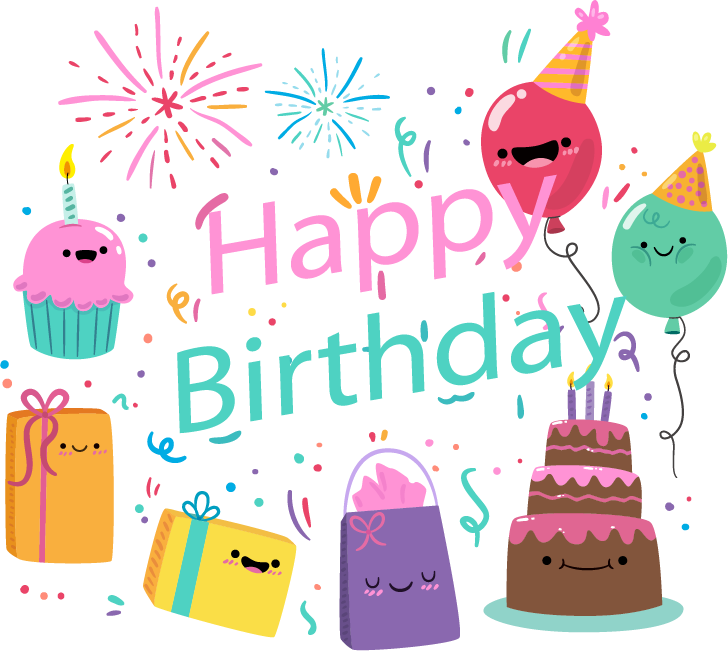 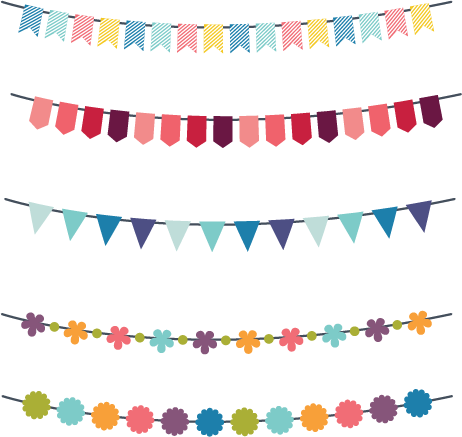 Ví dụ
Sự việc được thể hiện trong một bức tranh: Hai bạn nam cùng đá bóng gần cửa lớp học, vô tình đá trúng vào cửa làm vỡ kính của lớp. Hai bạn nam lúng túng và không biết phải xử trí ra sao.
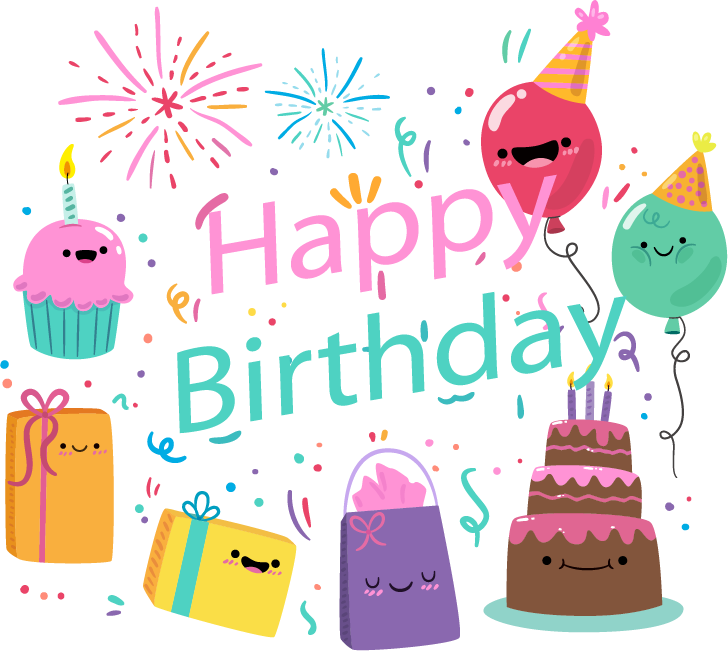 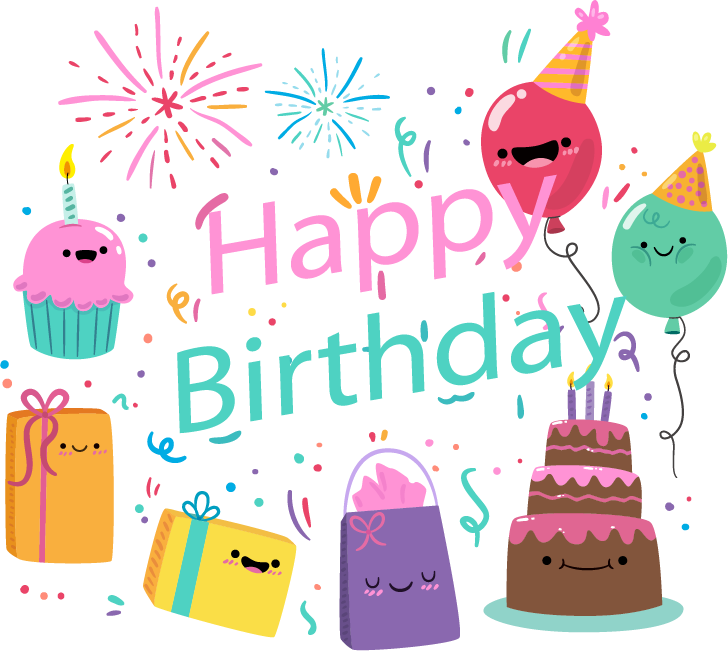 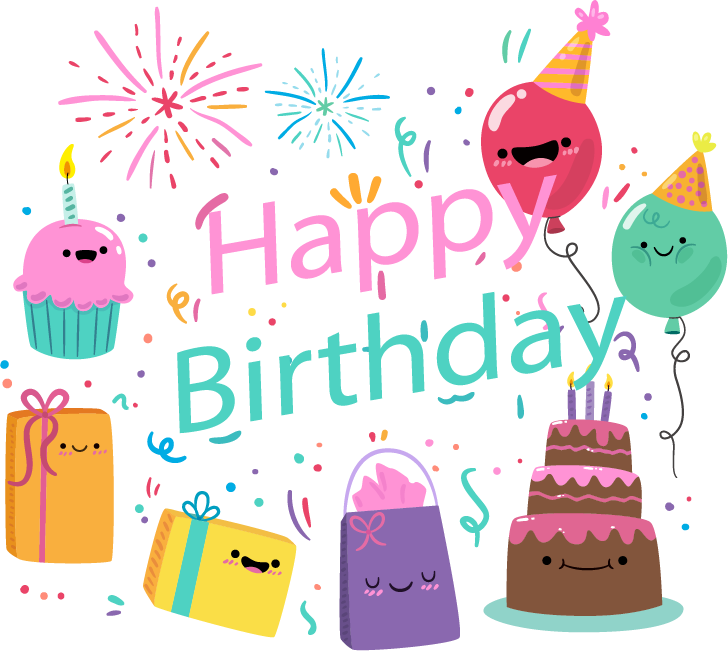 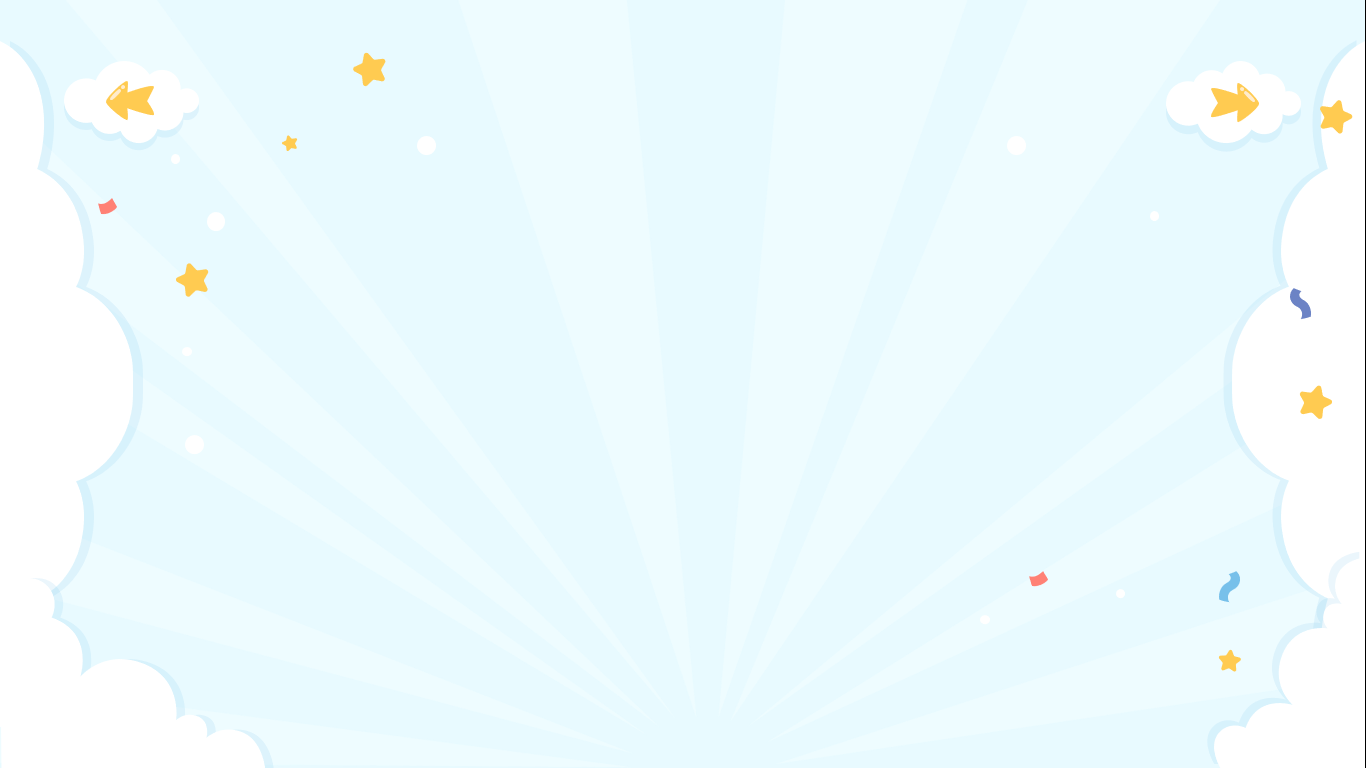 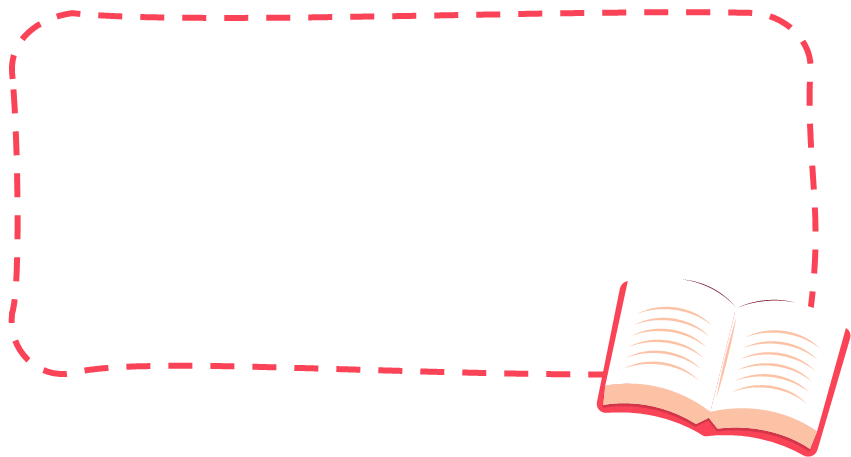 b. Kể với bạn một sự việc đáng nhớ mà em đã trải qua và chia sẻ cảm xúc của em khi đó.
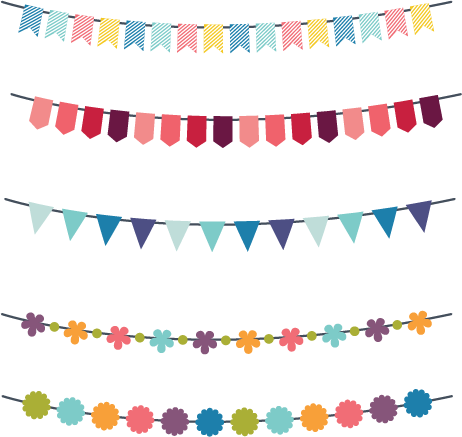 Ví dụ
Sự việc đáng nhớ em đã trải qua: Một lần em tham gia cuộc thi của trường tổ chức, em vinh dự thắng cuộc và dành được giải cao nhất trong cuộc thi ấy. Sau sự việc xảy ra, em cảm thấy thật bất ngờ và vỡ oà trong hạnh phúc, em nghĩ mình không đạt được thành tích tốt như vậy.
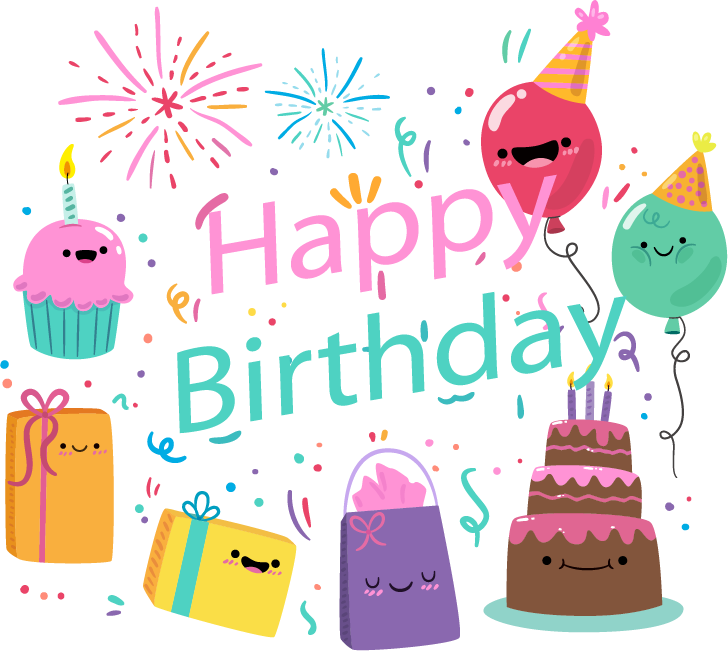 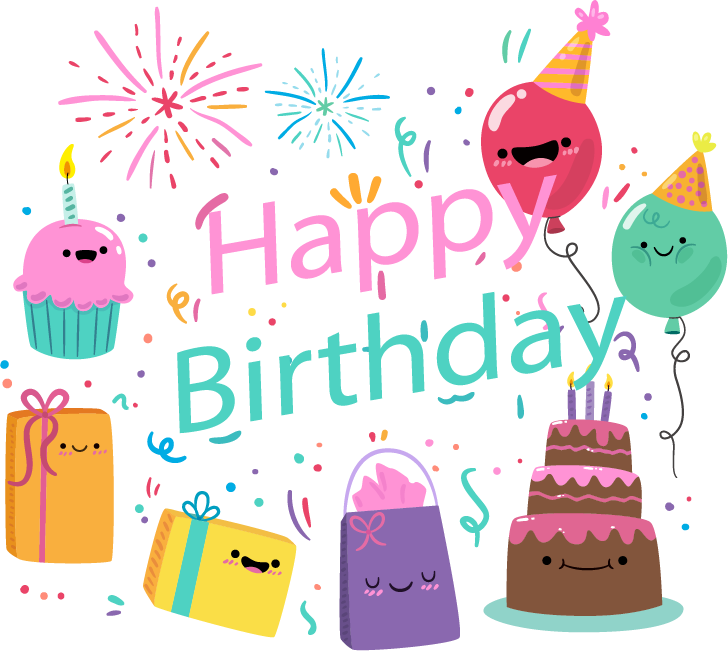 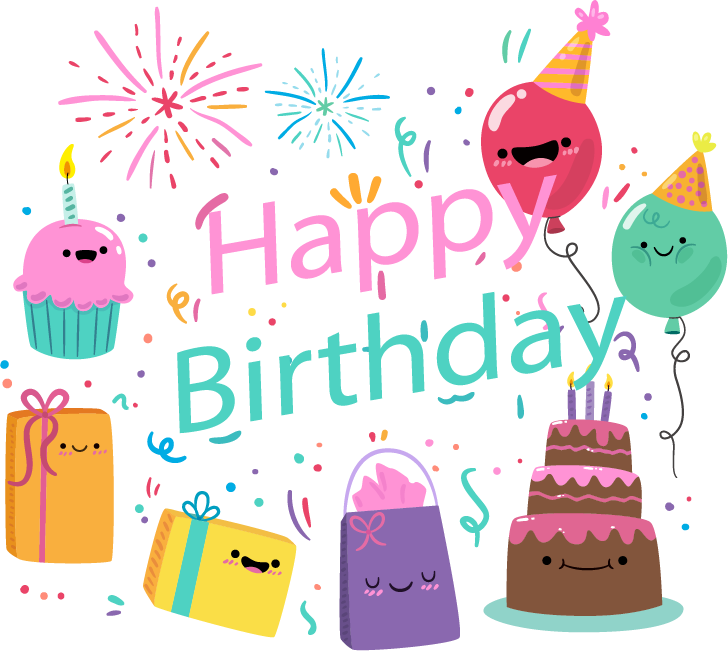 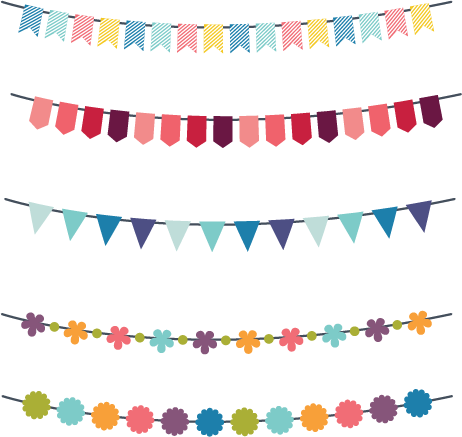 2. Viết đoạn văn thể hiện tình cảm, cảm xúc về một sự việc ở bài tập 1.
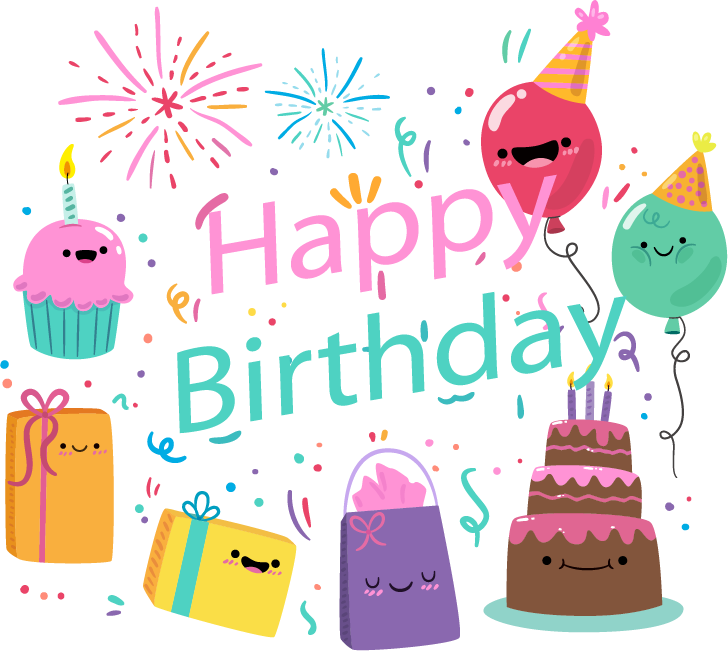 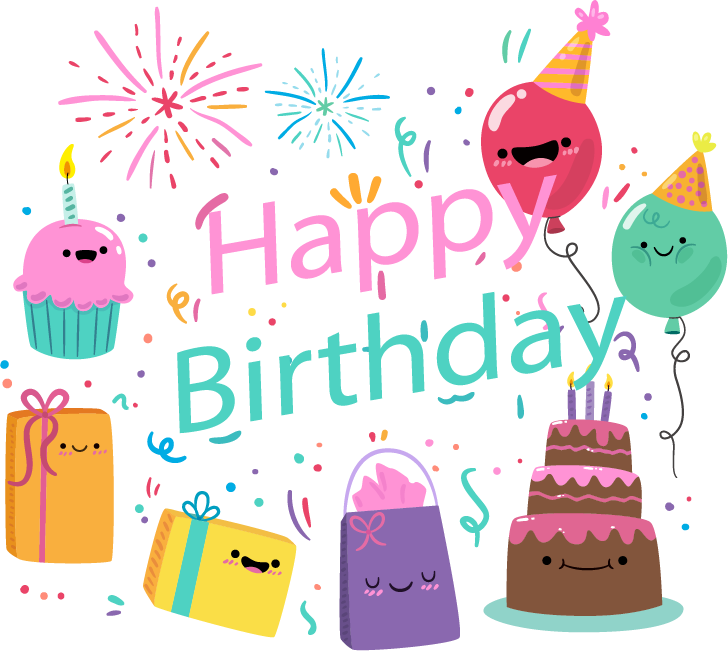 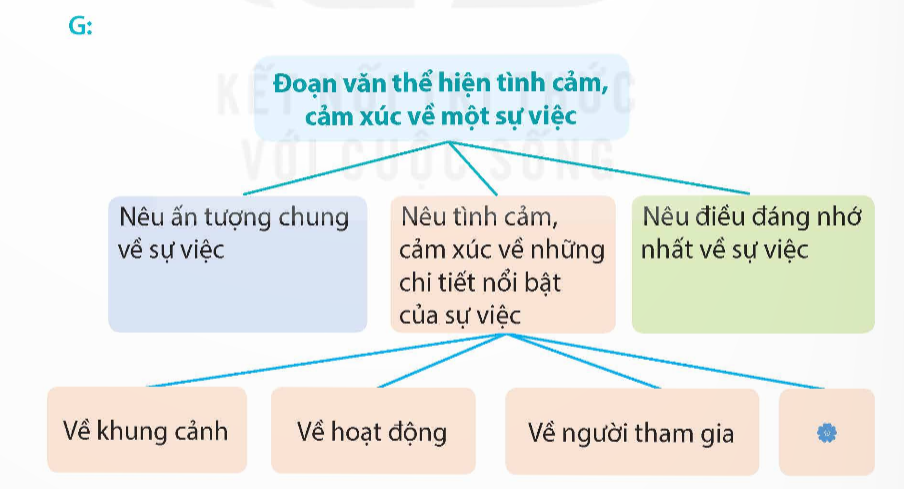 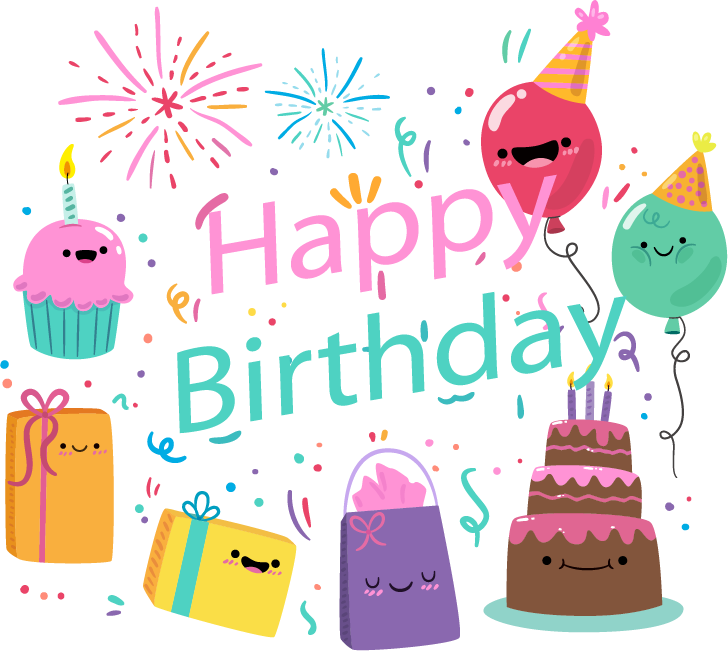 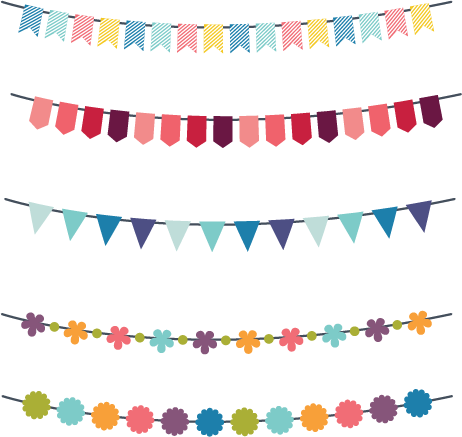 Chiếc cửa kính vỡ và được thay thế mới toanh, đó là lần không thể quên đối với Nam và Huy. Lần đó là đang trong giờ ra chơi, Huy và Nam cùng rủ nhau đá bóng. Vì sân trường không còn chỗ chơi nên hai bạn rủ nhau chơi ở hành lang lớp học. Bỗng dưng, Huy sút mạnh chân hơn để Nam khó đỡ được bóng, vô tình đá trúng cửa lớp học, vỡ những mảnh kính rơi loảng choảng. Huy và Nam thất thần trước sự chứng kiến của rất đông bạn học sinh quanh đó. Ai cũng đoán nhẩm: “Thôi toi rồi, như vậy thì sẽ bị thầy cô mắng cho một trận tơi tả”; “No đòn rồi”. Vậy mà điều bất ngờ nhất, thầy cô ôn tồn hỏi chuyện Huy và Nam, thầy cũng chia sẻ thầy từng đá bóng làm vỡ chậu hoa của trường, thầy đồng ý và đã khắc phục, hứa không tái phạm. Thầy làm Huy và Nam thấy được thông cảm và thoải mái hơn. Mọi chuyện đều có thể được giải quyết, bằng nhiều cách và bằng nhiều thái độ ứng xử sao cho phù hợp.
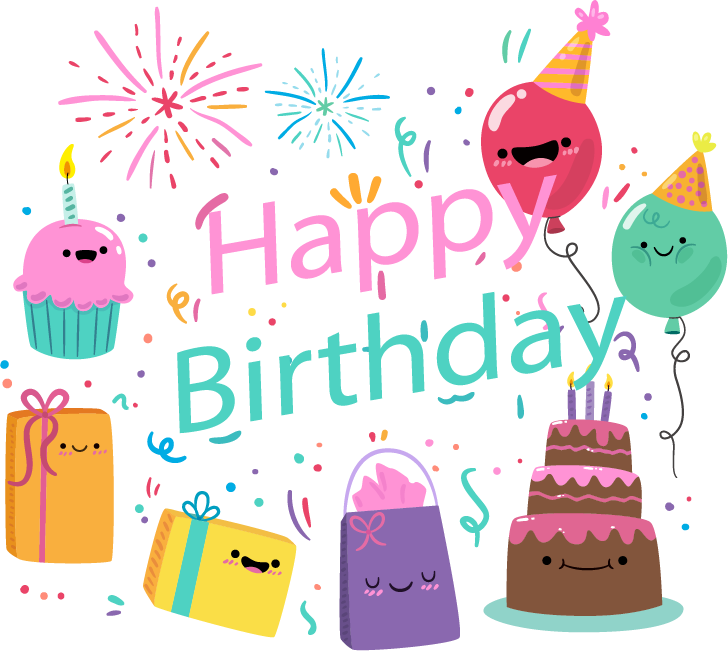 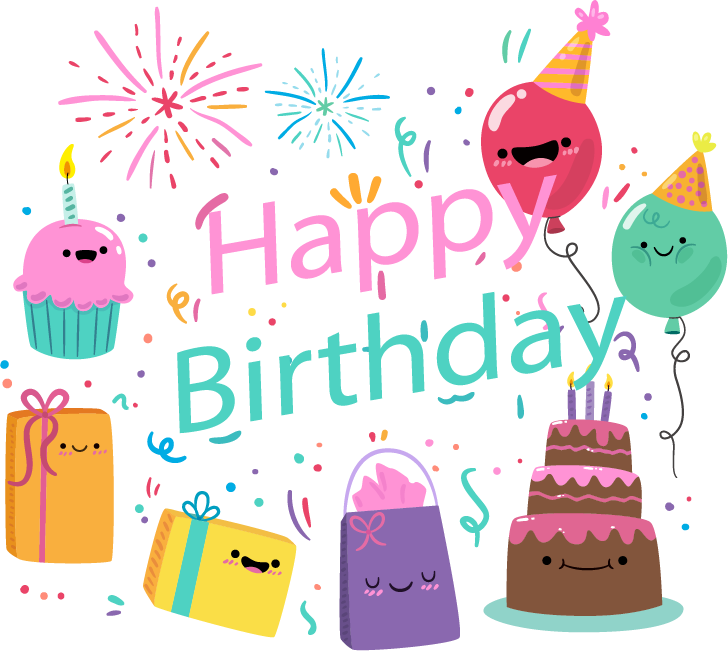 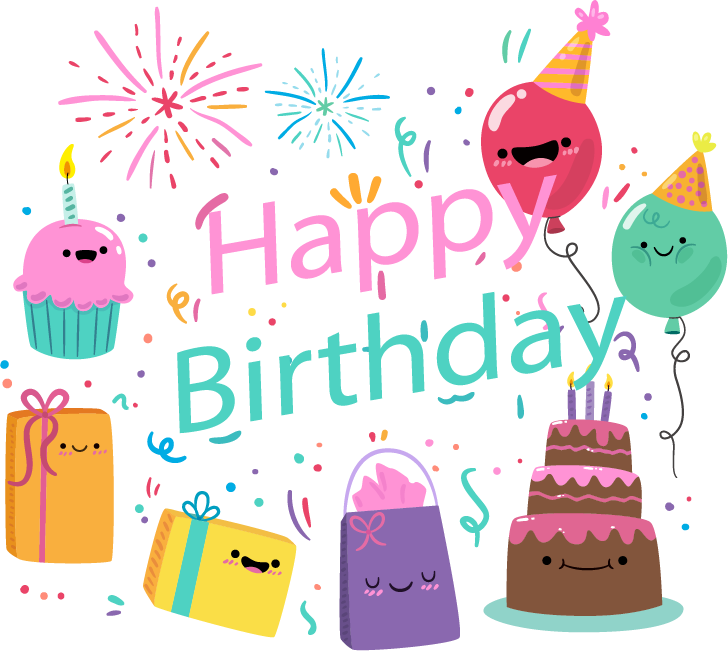 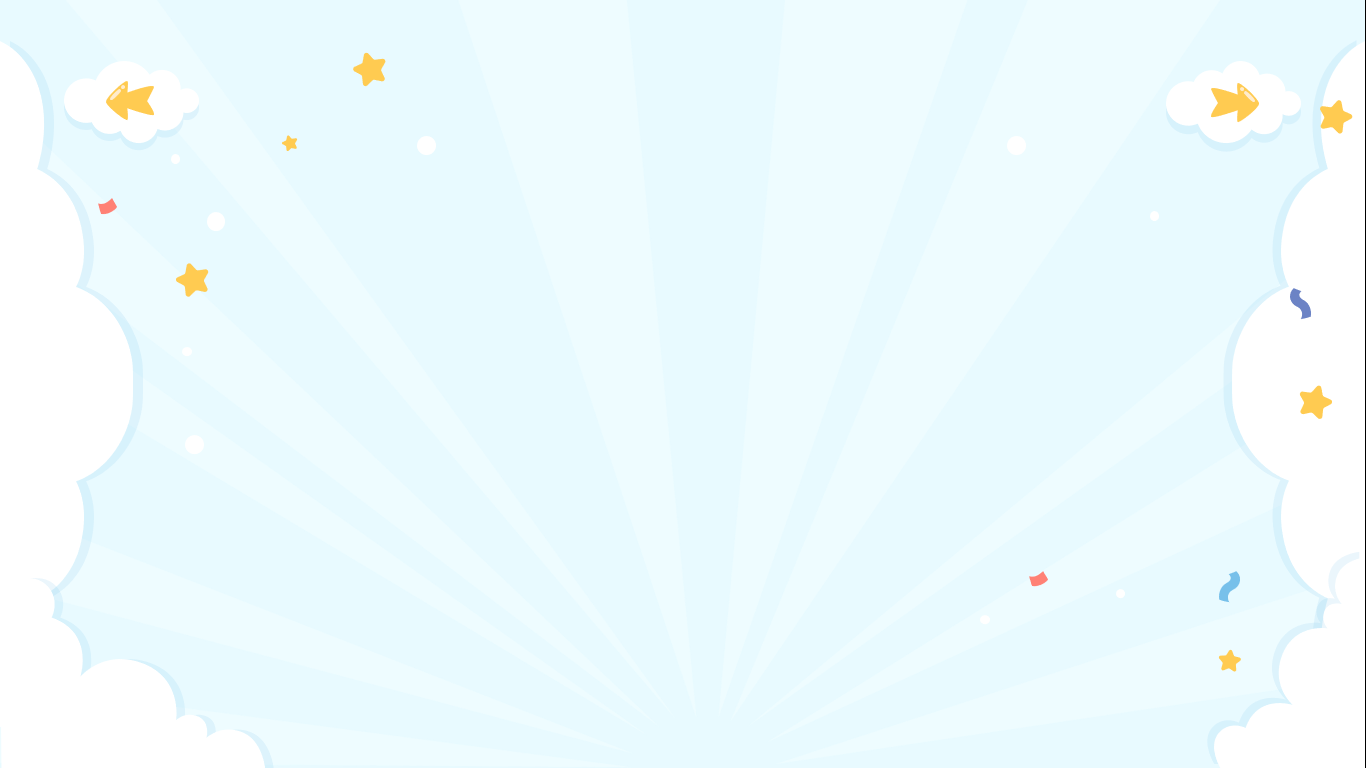 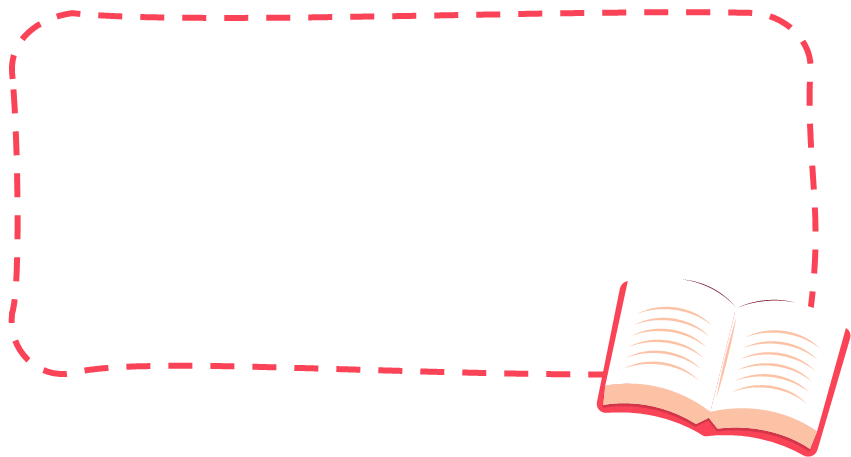 3. Trao đổi với bạn đoạn văn em vừa viết để góp ý cho nhau và chỉnh sửa bài viết.
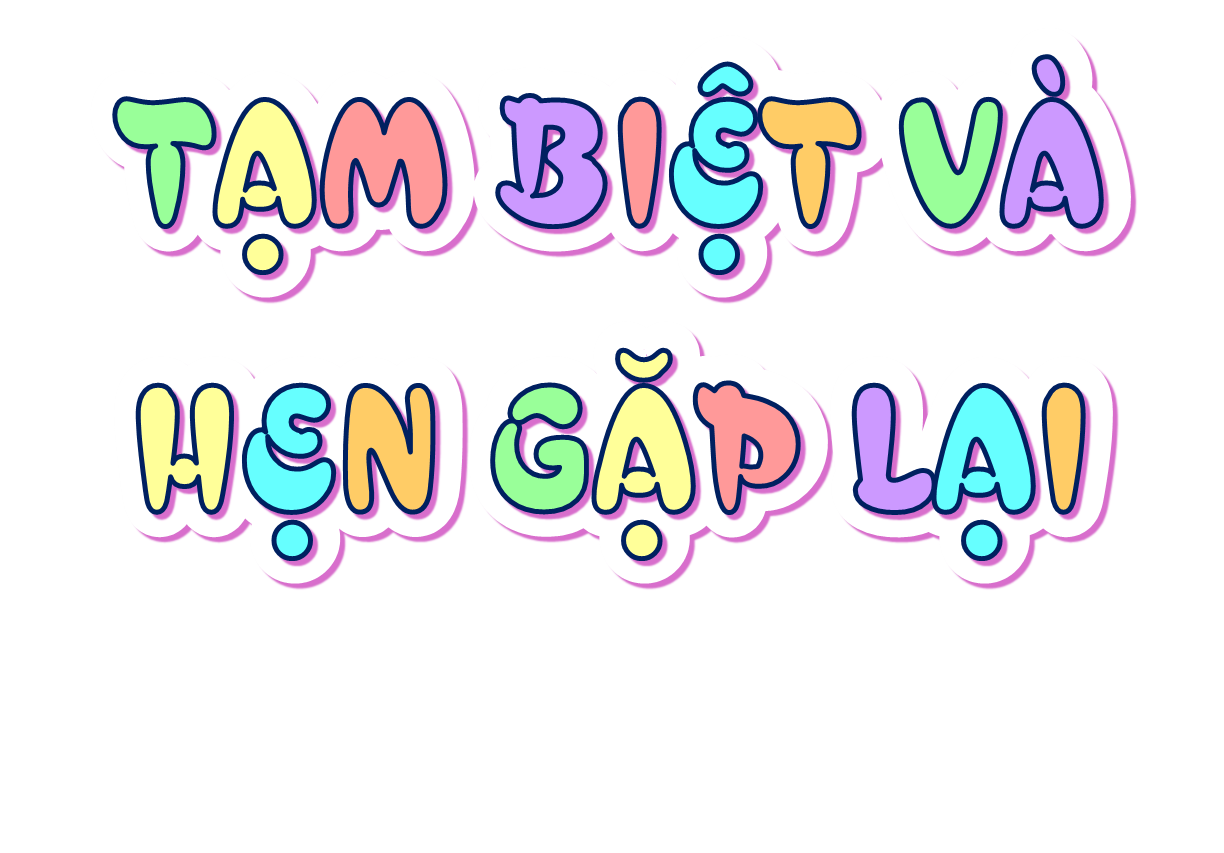